بسم الله الرحمن الرحيم
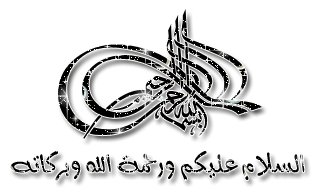 DR. Waqar Al – Kubaisy
8/8/2022
1
Chi Square  (χ2) test
Prof.   Dr. WAQAR    AL-KUBAISY
8/8/2022
2
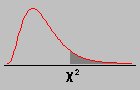 SPECIFIC LEARNING OUTCOMES
On completion of this lecture, you should be able to:
Explain the basis for the use of Chi square tests on qualitative data 
Explain the limitations of the Chi square tests
Carry out the Chi square tests 
Interpret the findings from the Chi square tests of significance
Interpret degrees of freedom and critical values of Chi square statistics from Chi square table
CONTENTS 
Explanation of the basis for the use of Chi square tests on qualitative data 
Explanation of the limitations of the Chi square tests
Calculation of Chi square 
Chi square table
Interpretation of  the findings from the Chi square tests of significance
An important thing is the type of the variable concerned.
8/8/2022
3
Data
Discrete Variable
Continuous Variable
one cont. var. 
at the time
Chi Square 
 (χ2 test
Two cont. var. 
at same time
Two  Groups with one C.V.
More than Two Groups with one C.V.
2 x 2
a x b
Correlation
Regression
t   test
F   test 
ANOVA
Sample and
population
Dependent
sample
Two independent
samples
An important thing is the type of the variable concerned.
8/8/2022
4
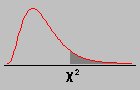 number of students who were succeeded
succeeded 
Baghdad                      180
Mu’tah                          170
succeeded 
Baghdad                      180
Mu’tah                          170
Syria                             175
UiTM                              200
An important thing is the type of the variable concerned.
8/8/2022
5
Total     succeeded      %          Not succeeded  
Baghdad      210         180                 85.7              30 

Mu’tah         182         170                 93.4                 12
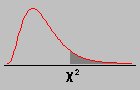 Total      succeeded   %          Not succeeded  
Baghdad            210         180            85.7            30 
Mu’tah               182            170           93.4           12
Syria                   200            175            87.5          25
8/8/2022
6
total          succeeded              E
Baghdad    210                185                  189
Mu’tah       182             170                       
Syria           200               178                 
Total           592               533

533/592  X100 =90%

90%  = Po
210X.9= 189
????
??????
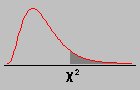 163.86
180
E :  Expected
8/8/2022
7
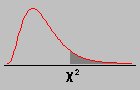 t test have been applied to test significance difference 
between two means when the data measurement is continuous .

When data measurement is discrete, 
here the measurement is just counting the No. of individual  the techniques used to test significance difference is 
                     chi square (χ2) .
An important thing is the type of the variable concerned.
8/8/2022
8
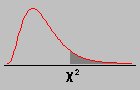 The data we have here is only enumerative data or counting data .
Counting No. of individuals falling in one category, class, group or another
30+
.<20
Age
groups
Sex
20 – 24
occupation
25 – 29
The data consist of counting No. in each sample or group
.????
An important thing is the type of the variable concerned.
8/8/2022
9
The data consist of counting No. in each sample or group .
The data consist of proportion of individuals in each group or sample, 
                                                  So
 statistical inference are made in term of proportions . 
While statistical inference in continuous data are made in term of means 

The techniques for testing hypothesis concerning enumerative data is                   known as chi square (χ2) test .
  Chi square is used in testing difference in proportions, 
            while t test is used in testing difference  in means .
8/8/2022
10
Comparing calculated χ2 with tabulated χ2 in relation to critical region .

 The steps of inference in χ2 just as that of t test, only the computing methodology is different .

In t test the statistics technique is based on measurement of continuous variable for single population parameters was μ which was estimated by sample mean  .

When measurement is merely the presence or absence of certain condition, the population parameter is "P" : the proportion of condition in population which is estimated by p ; the proportion of condition in the sample . So
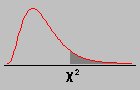 testing hypothesis about population proportion "P" based on sample proportion P 
              is similar to testing hypothesis about μ .
If the true population proportion of condition is Po and
                   sample size is N, So
          Po N = total No. of condition that expected (E) in population .
 80% proportion of success .          90% proportion of success 
    600 No. of student .                                  
                                  Expected No. (E) .
600X 0.9 = 540
600 x 0.8 = 480
An important thing is the type of the variable concerned.
8/8/2022
12
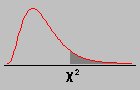 We classify persons into categories such as 
      male female  
         smoker not smoker
       Succeeded and not succeeded…. etc then

count the number of observation fall in each category 
The result is frequency data r
 enumerative data  because we 
                  enumerate the No. of person in each category   
Categorical data , because we 
                count the No. of person in each category,
8/8/2022
13
When measurement
When measurement is
  merely the presence or absence of certain condition,
      Х Absolute No
 Proportion    

 the population parameter is 
 P:    :the proportion of condition in population 
            which is  estimated by
P:  the proportion of condition in the sample
                  So

testing hypothesis about population proportion "P" 
         based on sample proportion     P 
     is similar to testing hypothesis about μ .
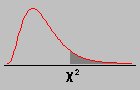 An important thing is the type of the variable concerned.
8/8/2022
14
Also classification could be more than 2 groups, 
could be three, four, five ………. K groups .
                                P1¬      P2     P3    P4     P5 ………… Pk 
Tumour stage  I    II    III  ……..
           
Class stage level   I    II  III IV  V
                                  P1¬      P2     P3    P4     P5 ………… Pk 
       In this case
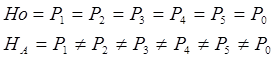 8/8/2022
15
The data consist of counting No. in each sample or group
The data consist of  proportion of individuals
    in each group or sample, 
                 So
   statistical inference are made in term of proportions
      While statistical inference in  continuous data are 
      made in term of mean .

The technique for testing hypothesis concerning enumerative ,
Discrete, 
Categorical ,
Qualitative data
counting data
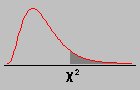 is known as 
chi square (χ2) test .
8/8/2022
16
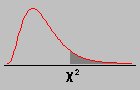 Chi square (χ2)
	It is the sum of the squared difference between the observed(O) frequency and expected(E) frequency, divided by the expected frequency .
An important thing is the type of the variable concerned.
8/8/2022
17
So if the actual No. of subject with condition observed No.
( O ) is close to the expected No. (E) then 
the Ho will be not rejected  (         ).
                                                      This mean that P=Po . 


Usually summation 


To overcome this result, we have to square O-E make it as (O-E)² then divided by E                       for each cell .




Then we have to do the summation
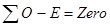 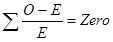 So
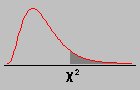 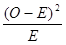 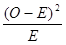 Therefore, χ2 is always UPPER ONE SIDED TEST
18
8/8/2022
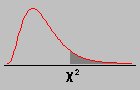 When O and E are close together,
          then the 
computed χ² is small            and 
Ho is not Rejected .

When O and E values are far apart
Then O-E is great, (O-E)²be more great
This will lead to Reject Ho . 

In Enumerate (Discrete) value variable, 
we classified individuals into :
      Those having the condition P1
                       Those having no condition P2
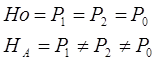 8/8/2022
19
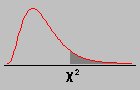 ♀
♂
90
70
Numbers of students  who were succeeded
????????
cause could be
??????
An important thing is the type of the variable concerned.
8/8/2022
20
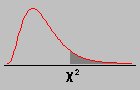 If the true population proportion of condition is  
   160/200  =0.8                               40/200 = 0.2
Po   =0.8          and
    sample size is    N,               (200)     So
     Po N =Total No. of condition that expected (E)
 in  each population .
 ♂   80X .8= 64                       80X.2 = 16  
♀   120X .8=96                       120X.2=24
8/8/2022
21
expected (E)
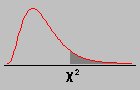 ♂   80X.8=                       80X.2 =
♀   120X.8=                   120X.2=
the actual observed No. of subject with condition (O)
and  the expected No. of condition (E)
2
(observed – Expected) / Expected
8/8/2022
22
2
(observed – Expected) / Expected   for each cell
X² =(70-64)²/64+(90-96)²/96+(30-24)²/24+(10-16)²/16
=36/64+36/96+36/24+36/16
= 0.563+.375+1.5+2.25
= 4.688
8/8/2022
23
Chi square test denoted  X² This has two  common  applications: 
first as test 
whether two categorical variables are
                             independent       or not; 

second as a test of 
whether two proportions are equal or not
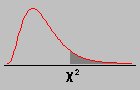 Chi square be calculated  by
                                        ²  
(observed – Expected)  / Expected 
 
for each cell 
in the contingency table and 
then summing them
8/8/2022
24
contingency table
The chi square test is applied to frequency data in form of a contingency table  
i.e. a table of cross- tabulations)
 
               with 
the rows represent categories of  one variable and 
the columns categories of a second variable. 


The null hypothesis 
is that the two variables are 
           unrelated
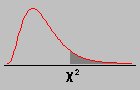 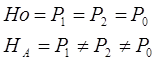 8/8/2022
25
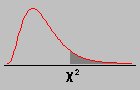 If the true population proportion of condition is  
   160/200  =0.8                               40/200 = 0.2
Po    =0.8          and
    sample size is    N,   (200)     So
     Po N =Total No. of condition that expected (E)
 in  each population .
 ♂   80X .8=                        80X.2 =   
♀   120X .8=                       120X.2=
8/8/2022
26
expected (E)
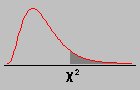 ♂   80X.8=                       80X.2 =
♀   120X.8=                   120X.2=
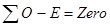 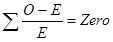 the actual observed No. of subject with condition (O)
and  the expected No. of condition (E)
for each cell .
2
(observed – Expected) / Expected
8/8/2022
27
2
(observed – Expected) / Expected   for each cell
X² =(70-64)²/64+(90-96)²/96+(30-24)²/24+(10-16)²/16
=36/64+36/96+36/24+36/16
= 0.563+.375+1.5+2.25
= 4.688    ( calculated X², computed X² )
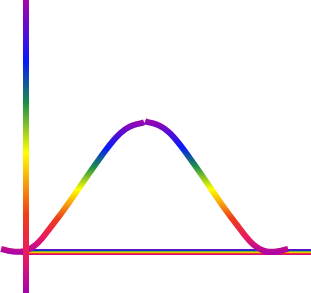 8/8/2022
28
Table of Chi-square statistics
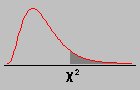 8/8/2022
29
So if the 
  actual No. of subject (observed) with condition ( O )
          is close to the expected No. (E) 
    then the Ho will be not rejected  (    )        

       This mean that   P = Po .
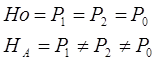 Usually summation
So
.
To overcome this result, we have to
square O-E make it      as  (O-E)²
then divided by E                                for each cell .
8/8/2022
30
Therefore, χ2 is always UPPER ONE SIDED TEST .
Comparing calculated χ2 with tabulated χ2 
            in relation to critical region
8/8/2022
31
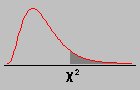 When O and E  are close together then the 
computed χ2 is small and 
Ho is not Rejected . (no sign. Difference in proportion
This mean that   P = Po .

When O and E values are far apart
Then O-E is great, (O-E)2 be more great
This will lead to        Reject Ho .
sign. Difference in proportion
8/8/2022
32
Chi square is 
used in testing difference in proportions
while t test is used in testing difference  in means .
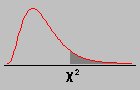 Chi square (χ2)
	It is the sum of the squared difference between the observed frequency and expected frequency, divided by the expected frequency .
Comparing calculated χ2 with tabulated χ2 
in relation to critical region .
8/8/2022
33
If the variables display are Exposure and outcome. 
         Then 
   we usually we arrange the table with 
exposure as the row variable and 
out come as the column variable .  
and display %  corresponding the exposure variable
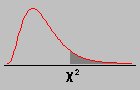 34
8/8/2022
Example  
smoking during pregnancy and relation to  small birth weight   smoker  or      non smoked mother during pregnancy
small birth weight          no small birth weight
Example  
460 pregnant women  divided into two groups, 160 smoker  and 300 non smoked  during pregnancy, 100 smoker women, were born   small weight babies    while the non smokers, born  50 small birth weight babies
8/8/2022
35
The steps of inference in χ2 just as that of t test, only the computing methodology is different
Data 
Qualitative data consist of sample of 460 pregnant women  divided into two groups, 160 smoker  and 300 non smoked  during pregnancy, 100 smoker women, were born   small weight babies    while the non smokers, born  50 small birth weight babies 

Assumption 
Two independent group of pregnant women chosen randomly from normal distribution population .
Formulation of Hypothesis
Ho
       There is no significance difference in the proportion (rate) of small birth weight babies between two groups .
	 Group smoker women 62.5%  &  
           Group non smoker women 16.7% 
There is no significance association between small birth weight babies  And smoking .
P1 = P2 = P0 .
HA 
      There is a significance difference in the low birth weight rate between two groups of women
P1¬ ≠ P2 ≠ P0 .
low birth weight rate is higher among smokers 
Critical region 
Level of significance
 0.95, α = 0.05
d.F = (No. of rows – 1) (No. of column – 1) = (r – 1) (c – 1)
                                                                            = (2 – 1) (2 – 1) = 1

tabulated  χ2 of d.F =1 with α  0.05 = 3.841

Proper test
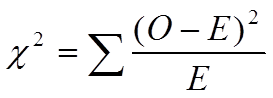 150/460=0.33
0.33x160=52.8
  0.33X300=99
.33X60=19.8
.33X250=82.5
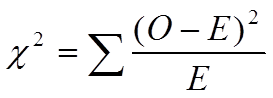 (100-53)²/53+(60-19.8)²/19.8+ (50-99)²/99 +250-82.5)²/82.5
41.8+81.6+24.25+340.1=487.73
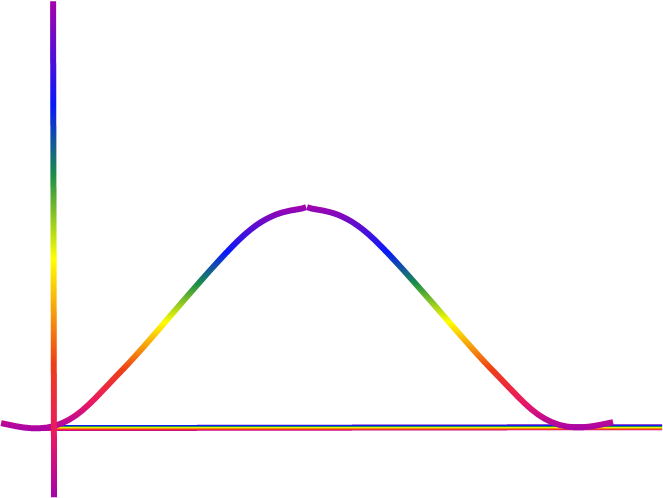 Conclusion-????????
Decision ????????
P= ?????????
P = 0.001
10.83
Table of Chi-square statistics
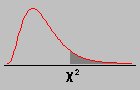 8/8/2022
39
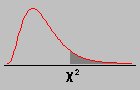 8/8/2022
40
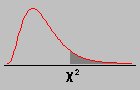 8/8/2022
41
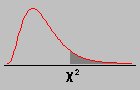 Example
 A sample of 460 adult was chosen , 240 were given influenza vaccine while the remaining given placebo. Overall 100 persons contracted influenza   of whom 20 were in  vaccine group .
 we would like to assess the strength of evidence that vaccination affect the probability of contracting disease 
 is there any evidence that vaccine have an effect on contracting the disease      ??
Total  460                  100 persons contracted influenza
         240 vaccinated             20 contracted    influenza
8/8/2022
42
Thank You
43
8/8/2022
43
Application of χ2.
 1.    2 × 2 table .
2.      a × b table .
8/8/2022
44